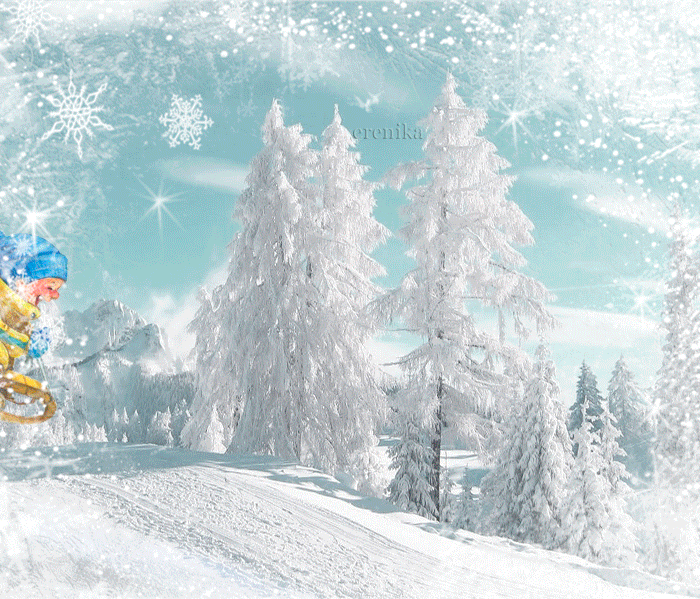 ЗИМНИЕ  ЗАБАВЫ
Презентацию  выполнила
учитель начальных классов
ОГКОУ «Школа-интернат №87»
Воробьева   Светлана  Петровна
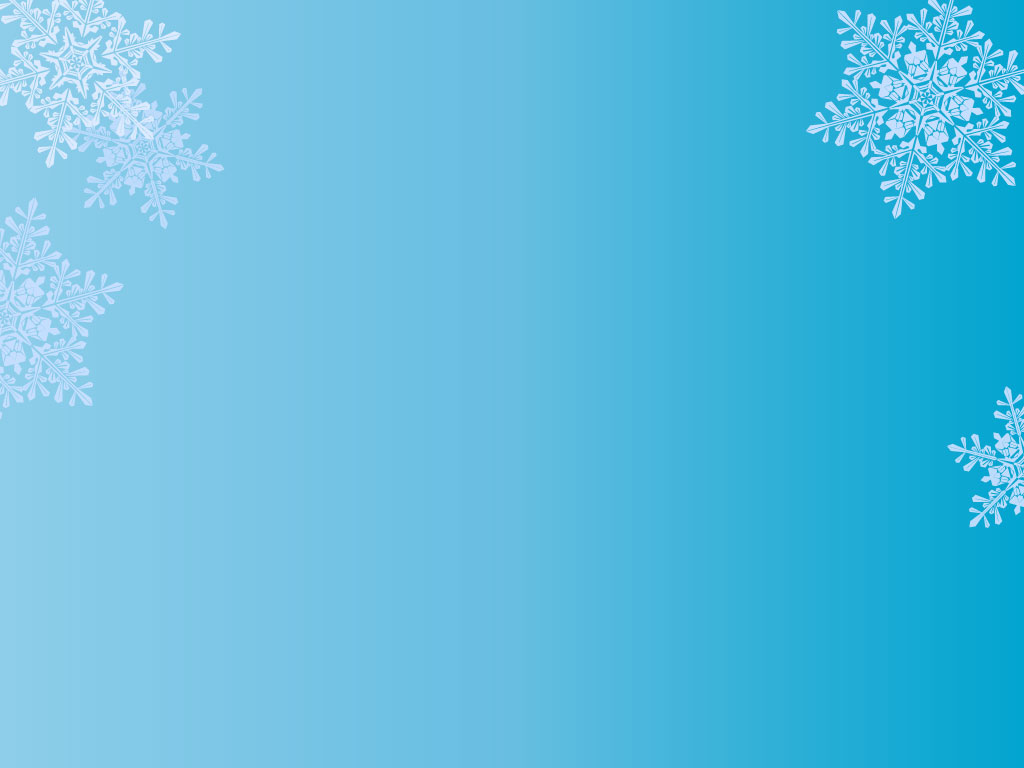 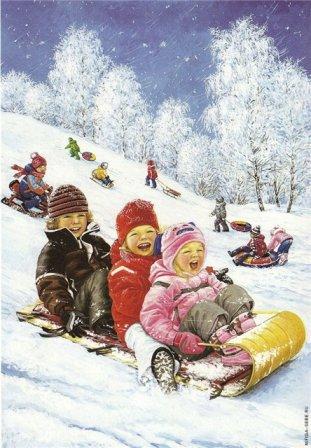 РЕБЯТА КАТАЮТСЯ НА САНКАХ
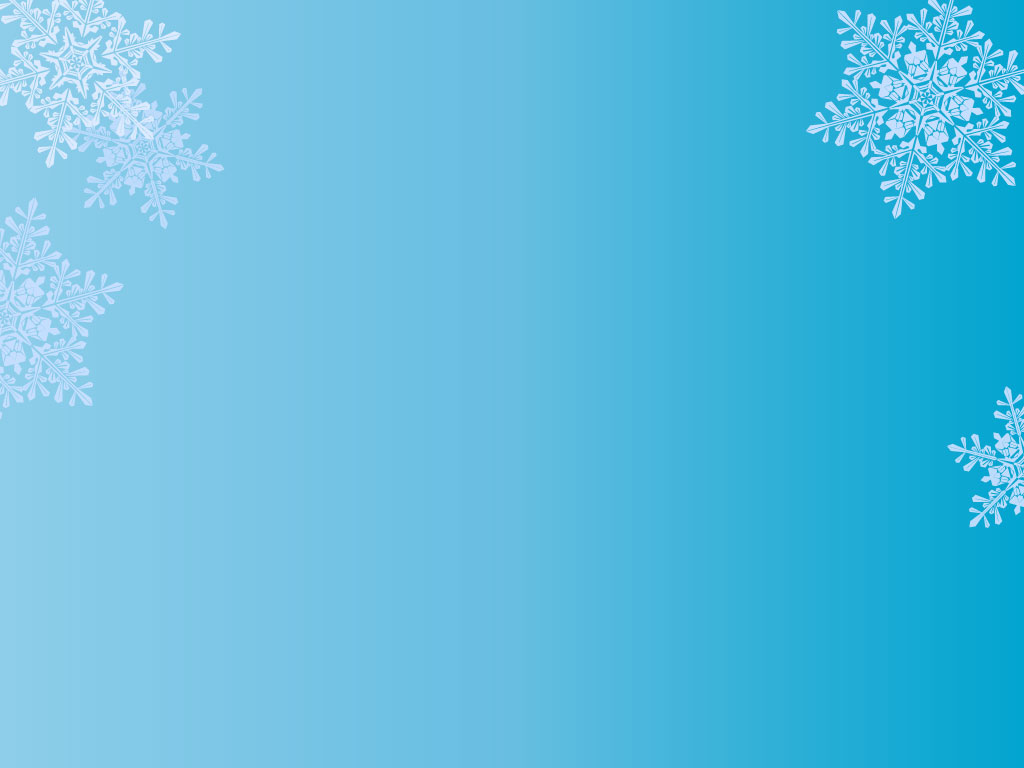 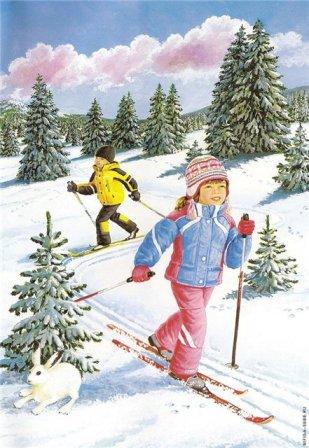 РЕБЯТА  КАТАЮТСЯ НА   ЛЫЖАХ
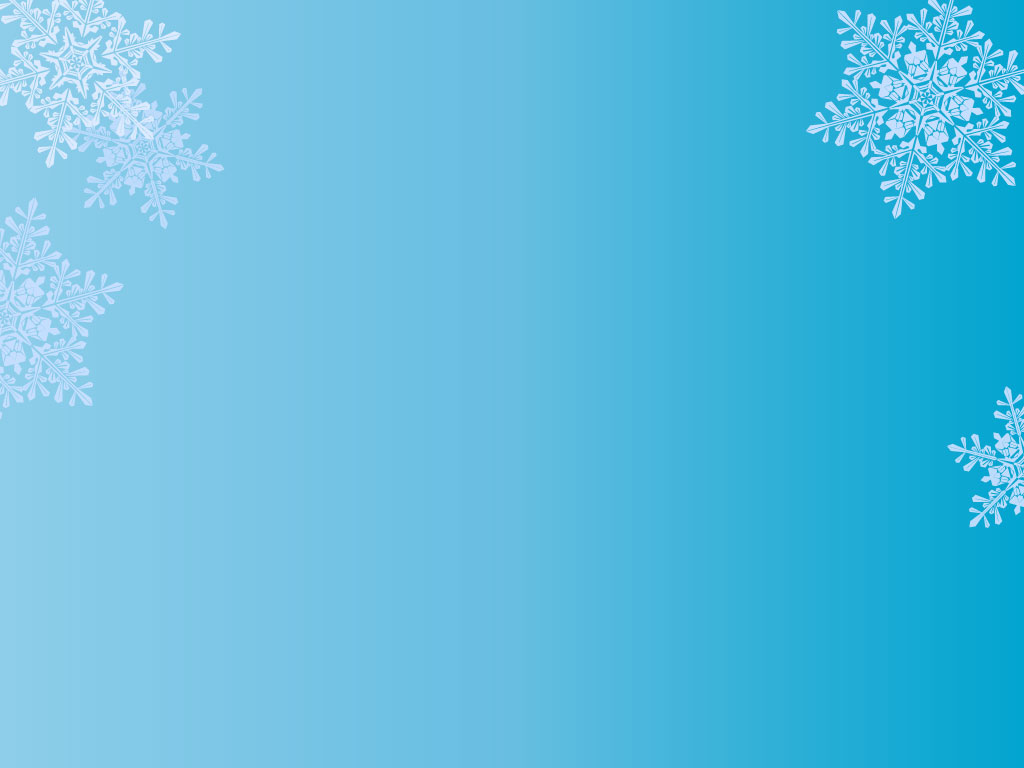 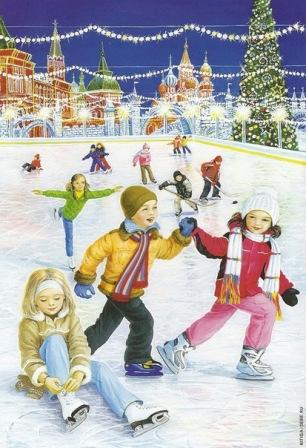 РЕБЯТА КАТАЮТСЯ НА
КОНЬКАХ
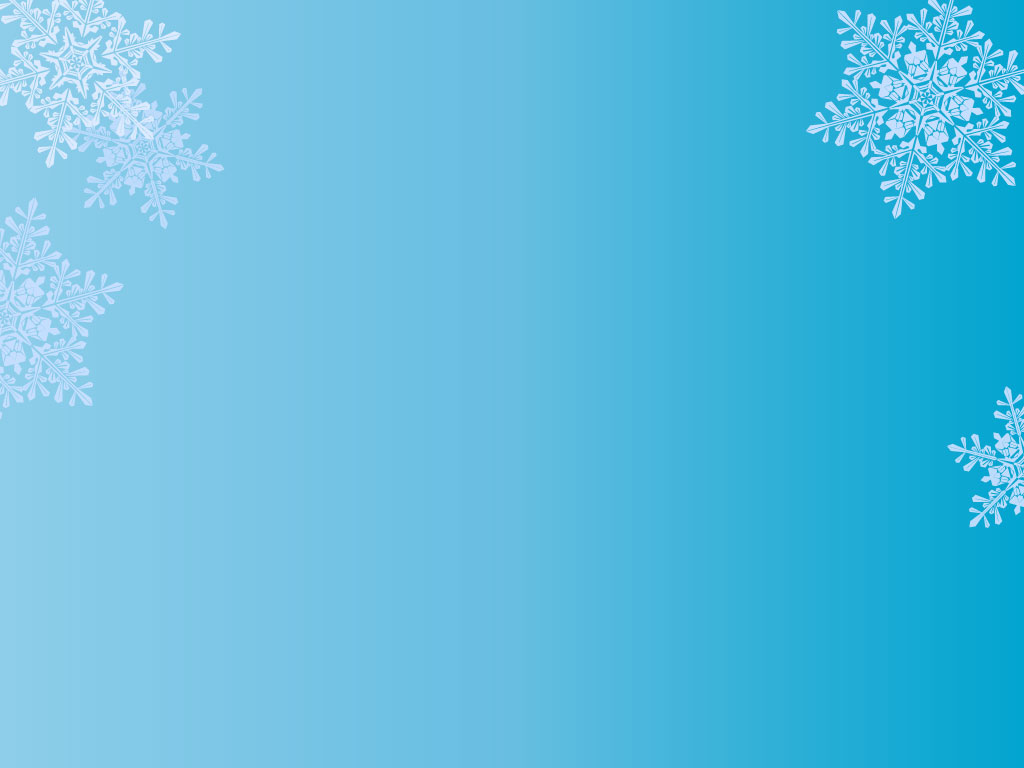 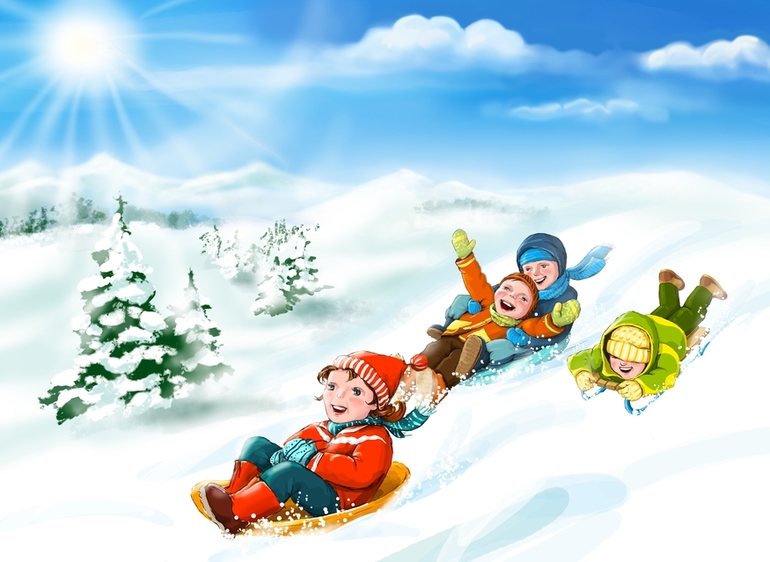 РЕБЯТА    КАТАЮТСЯ  С  ГОРКИ
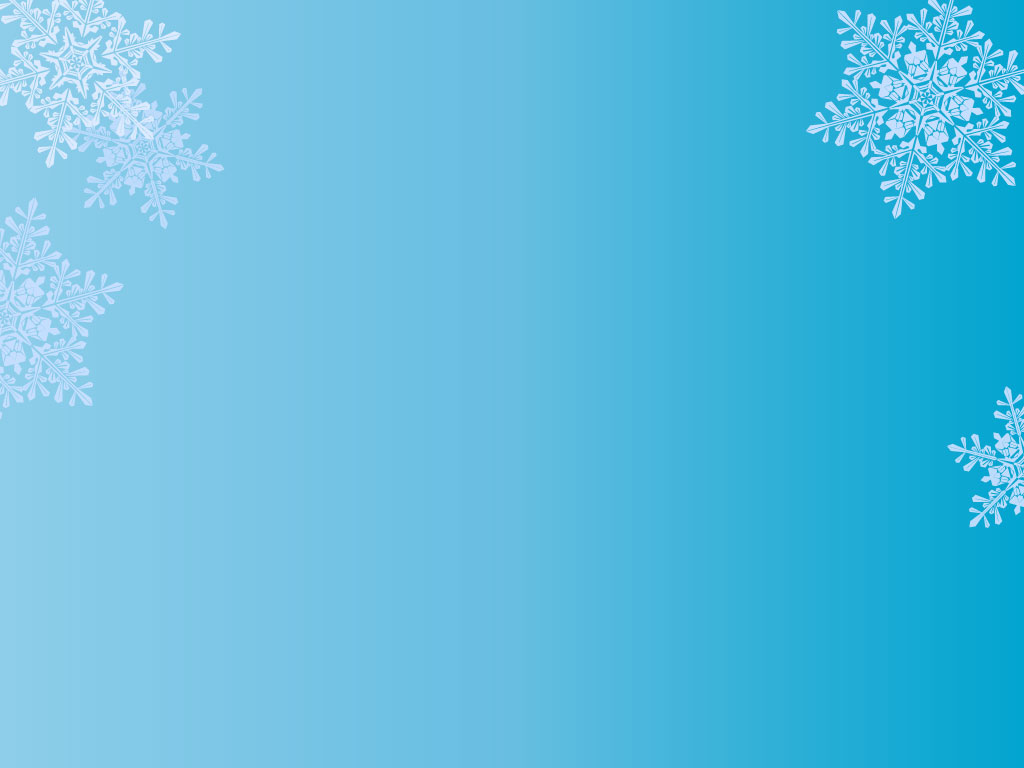 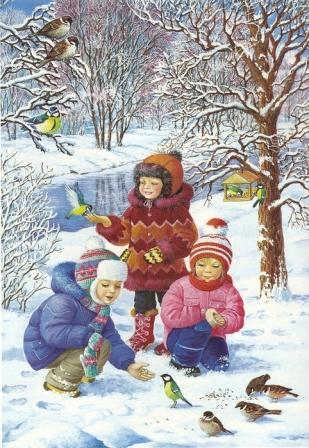 РЕБЯТА  КОРМЯТ ПТИЦ
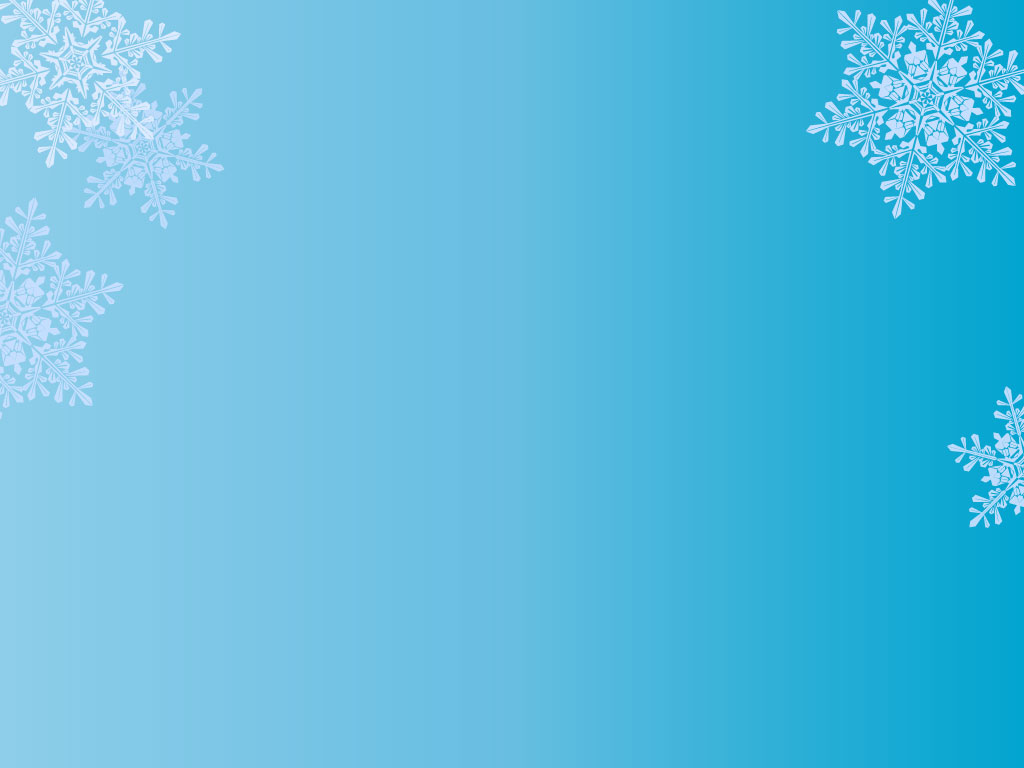 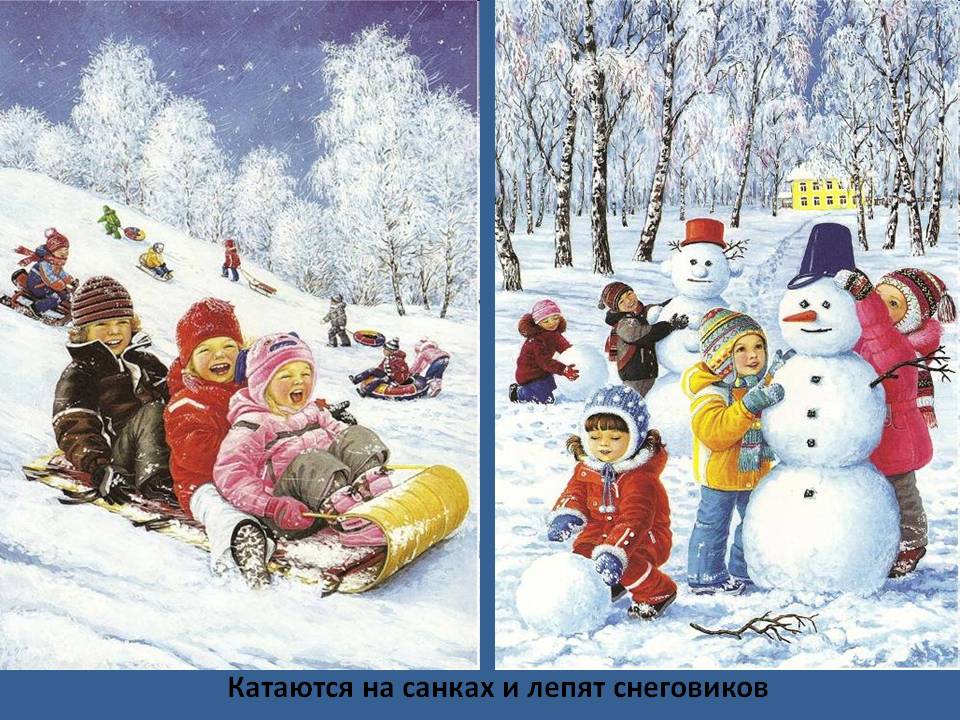 РЕБЯТА    ЛЕПЯТ   СНЕГОВИКА
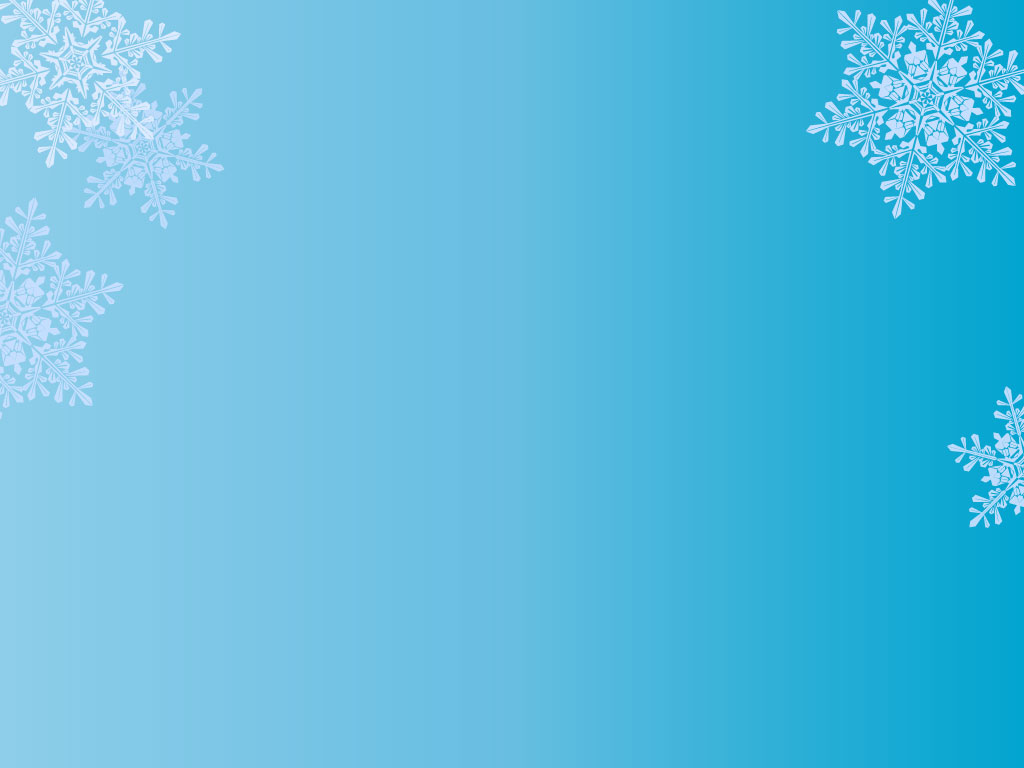 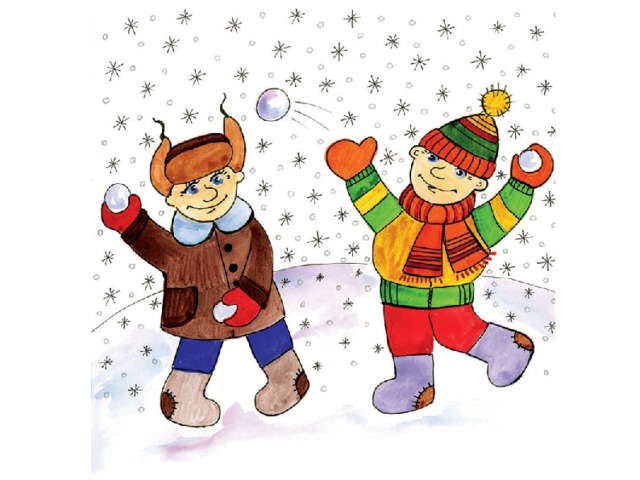 РЕБЯТА ИГРАЮТ  В СНЕЖКИ
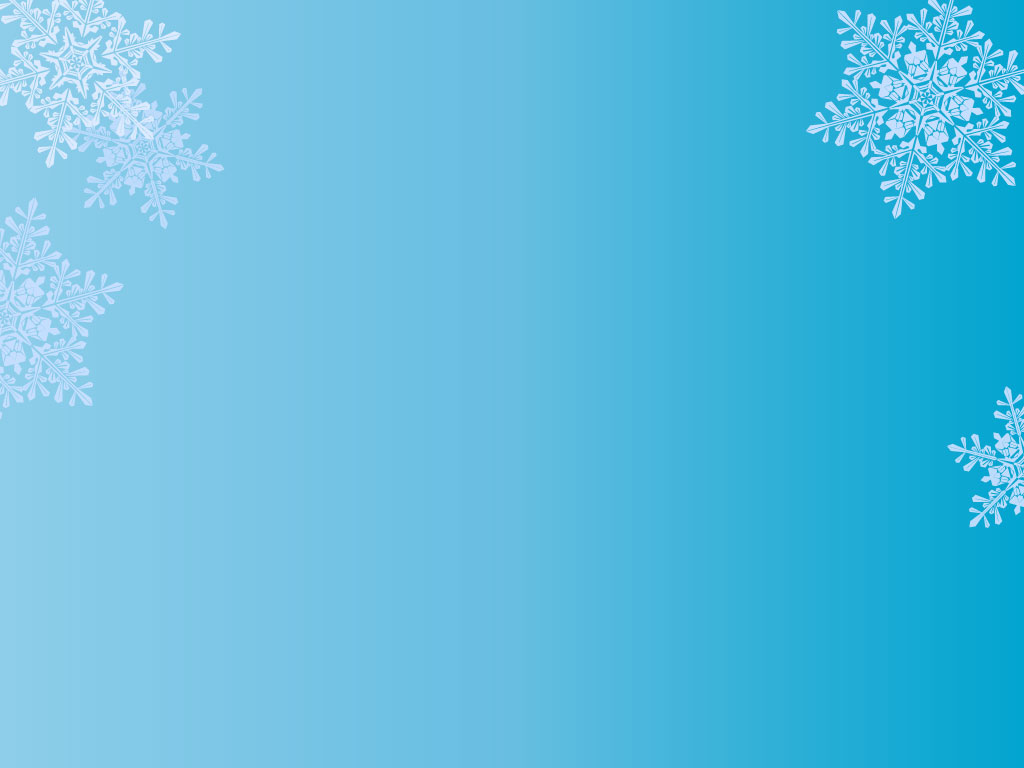 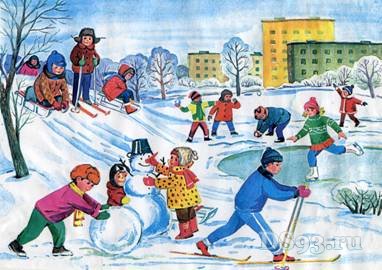 СОСТАВЬТЕ   РАССКАЗ     
ПО  КАРТИНКЕ.
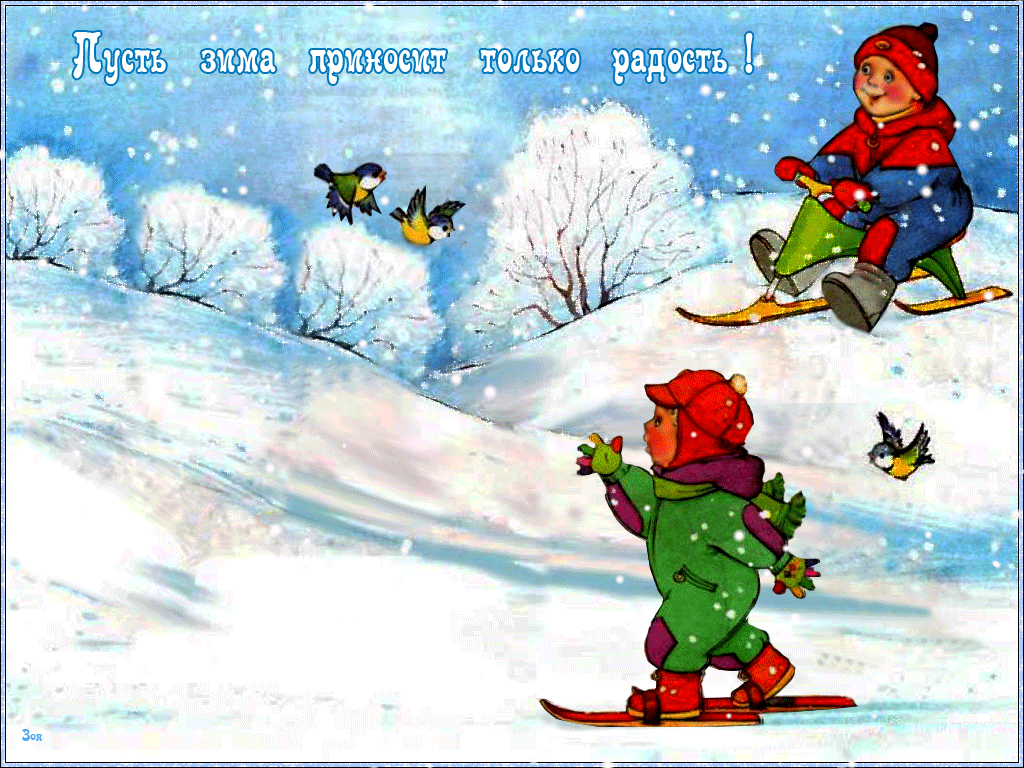